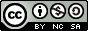 Conscious Organisations
Seminar 2, Module 2: Qualities of Conscious Cultures
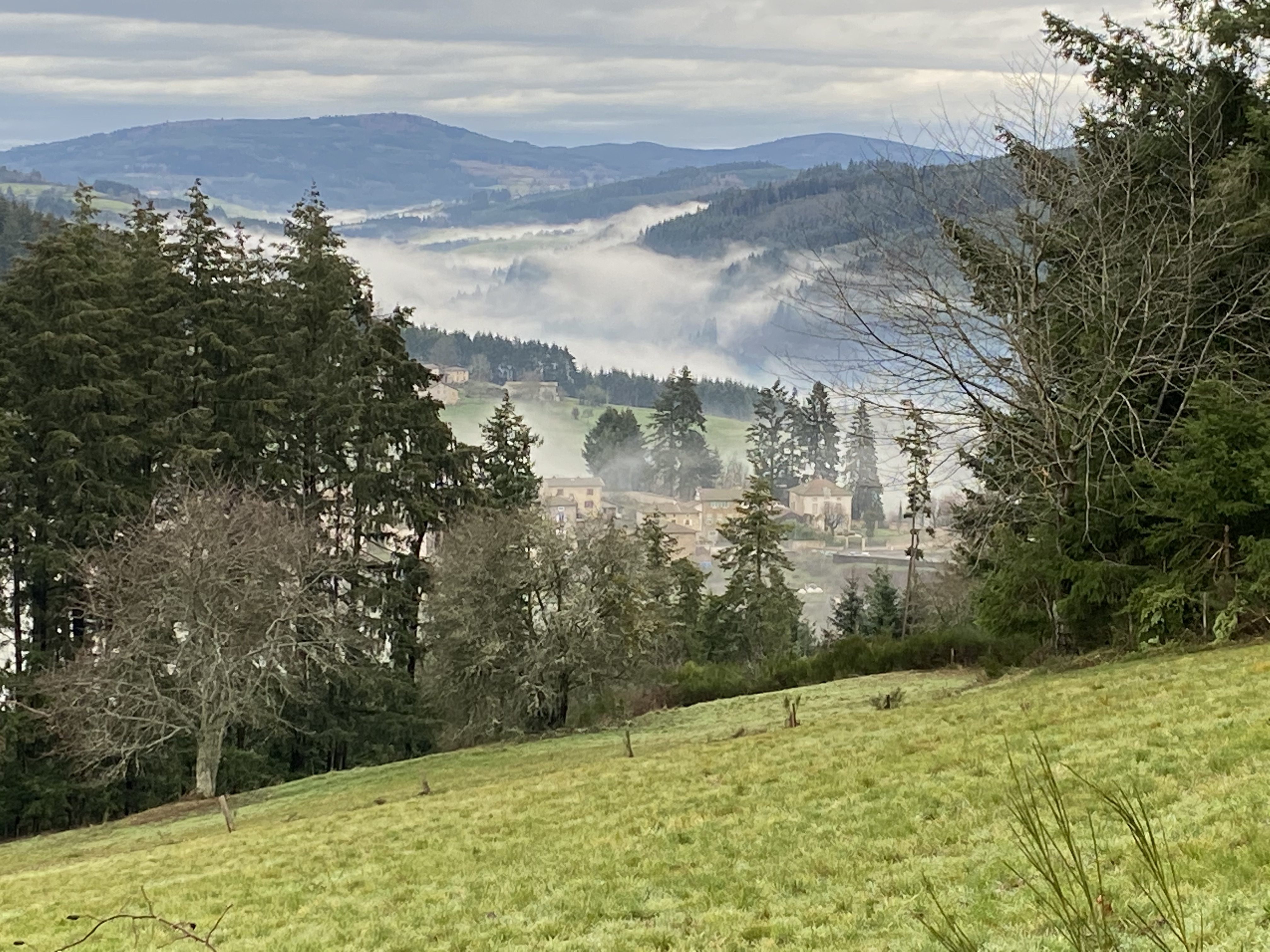 Centering Moment of Mindfulness
Photo credit: Dorianne Cotter-Lockard
[Speaker Notes: If the instructor is not trained in mindfulness practices, the following two apps provide “how to” videos and guided meditations:
https://insighttimer.com/ 
https://www.headspace.com/

Alternatively, choose one of these simple mindfulness practices (each takes less than 3 minutes):

Breathing

Invite students to breath in for 4 counts, hold 4 counts, breath out 4 counts, and hold 4 counts. Count slowly to guide the process. Repeat the cycle 2 – 3 times. 

Listening in Silence

Invite students to sit in silence listen to the sounds around them. If there is a clock ticking in the room, they can focus on that first. After 30 seconds invite them to listen to the sounds outside the room. After an additional 30 seconds invite them to listen to the sounds of their breathing or other sounds within their bodies. Finally invite them to be open to hearing all sounds within and around them.]
Class Purpose
Add the class purpose here – revisit each class session
Conscious OrganisationsAgenda Seminar 2, Module 2: Qualities and Values of Conscious Cultures
Definition of Culture
Qualities of Conscious Cultures
Activity: Small Group Exploration of the TACTILE qualities of conscious cultures
Culture
“The culture of a group can be defined as the accumulated shared learning of that group as it solves its problems of external adaptation and internal integration; which has worked well enough to be considered valid and, therefore, to be taught to new members as the correct way to perceive, think, feel, and behave in relation to those problems” (Schein, 2017, p. 6).
 

Schein, E. H. (2017). Organizational culture and leadership (5th ed.). Wiley.
This Photo by Unknown Author is licensed under CC BY-SA
[Speaker Notes: Introduce Schein’s definition of culture]
Culture
“This accumulated learning is a pattern or system of beliefs, values, and behavioral norms that come to be taken for granted as basic assumptions and eventually drop out of awareness” (Schein, 2017, p. 6).
 


Schein, E. H. (2017). Organizational culture and leadership (5th ed.). Wiley.
[Speaker Notes: This quote follows the quote on the prior slide. Invite students to provide examples of each of the 4 structures in the diagram. If students are not relating to organisations or business, you can use more relevant examples for undergrads such as sports clubs, orchestra, choir, band, church, etc.]
clothing
physical environment
technology
Schein: Levels of Culture
rituals
language
published values
ceremonies
myths and stories
organizational philosophy
rules of the game
habits of thinking
embedded skills
identity and images of self
Artifacts
Espoused beliefs and values
Underlying assumptions
shared meanings
root metaphors
integrating symbols
Cultural DNA – Taken-for-granted Assumptions
This Photo by Unknown Author is licensed under CC BY-NC
[Speaker Notes: We’re all familiar with iceberg metaphor: 90% is submerged, invisible, or in the case of culture, subconscious

In Schein’s framework, there are three levels of culture [read and give examples]
Artifacts and espoused beliefs and values are what we see above the water line
The underlying assumptions, habits, identity, meanings, and metaphors are in the subconscious level of culture.]
Qualities of Conscious Cultures
Trust
Accountability
Caring
Transparency
Integrity
Loyalty
Egalitarianism
[Speaker Notes: Introduce the TACTILE mnemonic which comes from Mackey & Sisodia (pp. 218 – 220), then proceed to the activity]
Qualities of Conscious Cultures
Activity:
In small groups, answer the following questions for your assigned quality and be ready to present the answers to the class. 

Provide a short definition of your assigned quality
How do you know this quality exists within an organisation? What are the behaviors you see?
Why is this quality important?
What is the result of having this quality in an organisational culture?
[Speaker Notes: Instructor Notes:

Assign 1 quality to each group (2-5 people, depending on class size)
20 minutes to work in the group
30 minutes to report back to the whole class (3-4 minutes per quality)]
Homework: Written Assignment
Read the mission statement and values outlined in Scribe Media’s “culture bible”: https://scribemedia.com/culture-bible/.  
Answer the following questions:
What do you notice about the mission (purpose) statement and how it is expressed? 
What do you find compelling about the mission statement?
How does the next line, “How do we do that?” help you better understand the purpose?
How does each explanation help you to understand the organisation’s values? What are the key components of each explanation?
What interrelationships so you observe between the various values?
Which values resonate the most with you (pick 3)? Explain why they resonate with you.
[Speaker Notes: Alternatively, you can use Zappos as an example. Link to Zappos: https://www.zappos.com/about/what-we-live-by]